Figure 8. The key role of dopamine in the primate dlPFC. (A) The dopaminergic innervation of the primate PFC, including ...
Cereb Cortex, Volume 23, Issue 10, October 2013, Pages 2269–2281, https://doi.org/10.1093/cercor/bht195
The content of this slide may be subject to copyright: please see the slide notes for details.
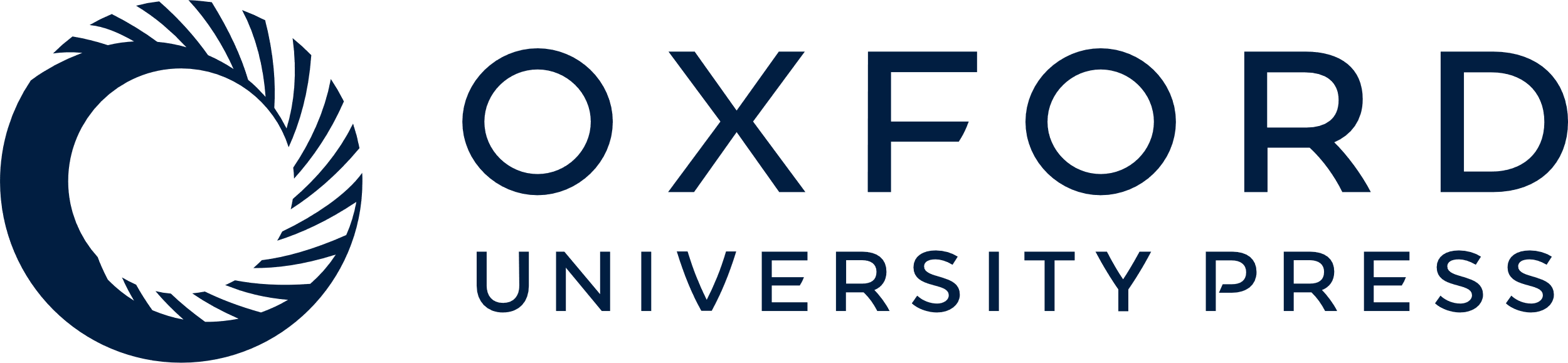 [Speaker Notes: Figure 8. The key role of dopamine in the primate dlPFC. (A) The dopaminergic innervation of the primate PFC, including the dlPFC area 46, as visualized using an antibody directed against dopamine. Note the relatively sparse labeling in the dlPFC, a region that critically depends on dopamine actions. (From Williams and Goldman-Rakic 1993.) (B) A schematic illustration of the dopamine D1 receptor inverted-U influence on the pattern of Delay cell firing in the dlPFC. The memory fields of dlPFC neurons are shown under conditions of increasing levels of D1 receptor stimulation. Either very low or very high levels of D1 receptor stimulation markedly reduce delay-related firing. Low levels of D1 receptor stimulation are associated with noisy neuronal representations of visual space, while optimal levels reduce noise and enhance spatial tuning. The high levels of D1 receptor stimulation during stress exposure would reduce delay-related firing for all directions. Brighter colors indicate higher firing rates during the delay period. This figure is a schematic illustration of the physiological data presented in Williams and Goldman-Rakic (1995); Vijayraghavan et al. (2007); and Arnsten et al. (2009) and is consistent with the behavioral data from Arnsten et al. (1994); Murphy et al. (1996); Zahrt et al. (1997); and Arnsten and Goldman-Rakic (1998).


Unless provided in the caption above, the following copyright applies to the content of this slide: © The Author 2013. Published by Oxford University Press.This is an Open Access article distributed under the terms of the Creative Commons Attribution Non-Commercial License (http://creativecommons.org/licenses/by-nc/3.0/), which permits non-commercial re-use, distribution, and reproduction in any medium, provided the original work is properly cited. For commercial re-use, please contact journals.permissions@oup.com]